I Need Thee Every Hour by Annie Hawks (1872)
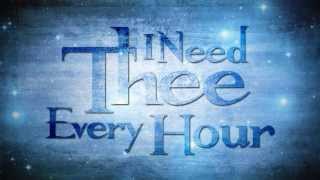 [Speaker Notes: She loved poetry and by the age of 14 her poems were regularly in the newspapers of the day.  She wrote over 400 hymns.  Many of them written out of her daily experiences from being a housewife & mother.  At the age of 37 she was busy with her chores when she was struck by a consciousness that the Lord was near.  She wrote this song to express her joy at the constant companionship of her Master in her everyday activities.  She showed the stanza to her Baptist preacher (who also authored many hymns & was a poet- Robert Lowry) who composed the tune and added the chorus.]
I Need Thee Every Hour by Annie Hawks (1872)
Only the Lord can give us True Peace
I need thee every hour 
Most gracious Lord (Ps. 86:1-7)
No tender voice like thine
Can peace afford (John 14:27; 16:33; Rom. 15:4)

God is gracious to us every hour of the day and His word brings us comfort as we listen to His word which we can’t live without.
[Speaker Notes: Afford- to be able to do, manage, or bear without serious consequence or adverse effect: We can’t bear w/o great consequence His peace.]
I Need Thee Every Hour by Annie Hawks (1872)
2. We Need the Lord in Times of Temptation
I need thee every hour
Stay thou near by (Phil. 4:5-7; Heb. 4:14-16)
Temptations lose their power
When thou art nigh (2 Pet. 2:9; 1 Cor. 10:13)

Temptations are powerful, but God knows how to rescue the godly from every single one.  Jesus overcame & so can we. Seek His way of escape!
[Speaker Notes: The Lord is near, we need to remember that especially when tempted.  Jesus understands exactly what we’re going through having been tempted in all things as we are yet w/o sin.  We have a merciful & faithful high priest so we can always seek His help going boldly to God’s throne of grace to receive grace and mercy to help in time of need (Heb. 2:14-18; 4:14-16). Therefore He is able to save forever those who draw near to Him since He always lives to make intercession for them (Heb. 9:24-25). Temptations abound (curse, lie or believing one, cheat, steal, gamble, gossip, slander, SI, murder, etc.).  So don’t worry but pray and receive the peace that passes all understanding that will guard your hearts & minds in Christ Jesus (Phil. 4:5-8).  The Lord knows how to rescue the godly from temptation (2 Pet. 2:9),]
I Need Thee Every Hour by Annie Hawks (1872)
3. We Need the Lord whether Glad or Sad
I need Thee every hour, 
in joy or pain; (Ps. 69:29-33; Eccl. 7:13-14)
Come quickly and abide, 
or life is vain (Ps. 40:12-17).

We can learn to be joyful even while suffering. 
(2 Cor. 12:7-10; Phil. 4:8-14)
[Speaker Notes: Pain is the result of sin in the garden, pain in childbirth (Gen. 3:16). Pain of cancer, disease, breaking bones, accident, surgery, loss of loved one, being sinned against, divorce, break up, suffering consequences of sin, thorn in the flesh, persecution, facing or experiencing death, etc. Job, Paul, & the prophets experienced great pain in their life (2 Cor. 12:7-10) but still depended on God to endure (James 5:10-11).]
I Need Thee Every Hour by Annie Hawks (1872)
4. We Need the Lord’s Holiness to Belong to Him
I need Thee every hour, 
most Holy One; (Isa. 29:19; 1 Pet. 1:16)
Oh, make me Thine indeed, 
Thou blessed Son. (1 Pet. 2:9; 1 Cor. 3:21-23)

We need God’s holiness if we are going to enter into heaven (Heb. 13:15; 1 John 3:2). Practice doing what is right and confess your sins (1 John 1:7-10)!
I Need Thee Every Hour by Annie Hawks (1872)
Chorus- 
I need Thee, oh, I need Thee;
Every hour I need Thee;
Oh, bless me now, my Savior,
I come to Thee.

We are in danger because Satan seeks to devour our souls. But you can resist him by being firm in your faith every hour realizing He is near. We are all suffering for the cause of Christ who died for us and leads us to eternal life (1 Peter 5:6-11).
[Speaker Notes: We need God every hour because we are in danger every hour of every day (1 Cor. 15:30) Satan seeks to devour our souls.  But we can resist him by being firm in our faith (1 Pet. 5:8-9).  All Christians everywhere are experiencing this, so realize like Paul that when you are weak, you are strong spiritually.  Humbly express your need & come to God, ask Him to bless you with strength to overcome, and He has promised to hear & answer your prayers and provide that help in your time of need. We can be alert & ready for the Lord’s return at any hour of the day because we are practicing righteousness, glorying Him in our body, praying for help & strength everyday, & have examined ourselves whether we are in the faith (Mt. 24:36, 44).  There is temptation, pain & suffering now but in heaven there won’t be any more mourning, crying or pain (Rev. 21:4) & God will wipe away all tears!]